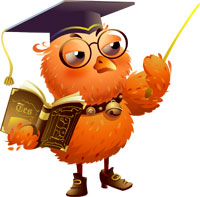 Знатоки
Конкурс эрудитов, 
посвященный 65-летию Сахалинской области
Этап 1
Карта Сахалина – населенные пункты
На контурной карте Сахалина отметьте все населенные пункты, которые вы знаете
Этап 2
Флора Сахалина
Укажите названия растений на фото, а так же названия растений, у которых представлены зимние побеги
Растение 1
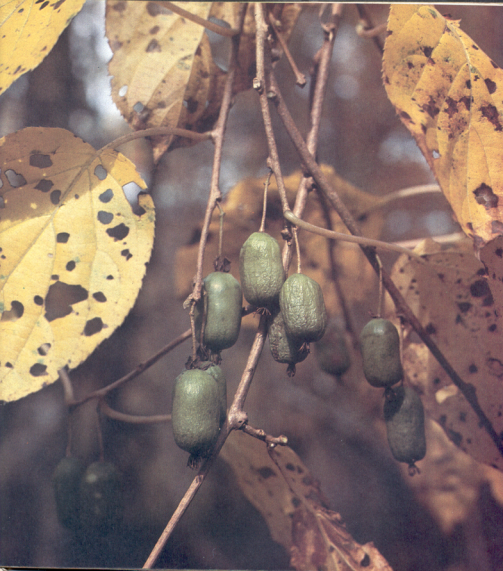 Растение 2
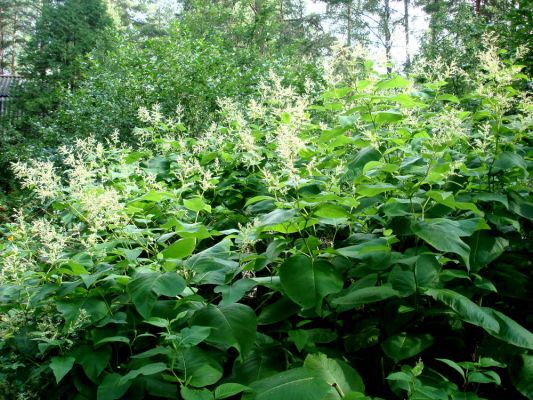 Растение 3
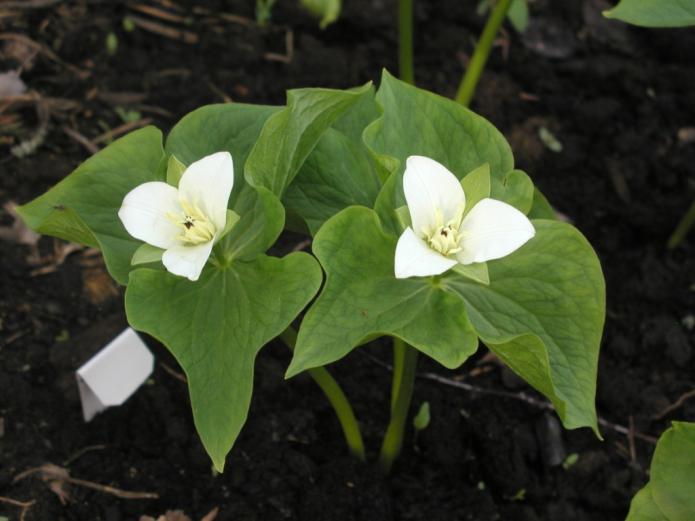 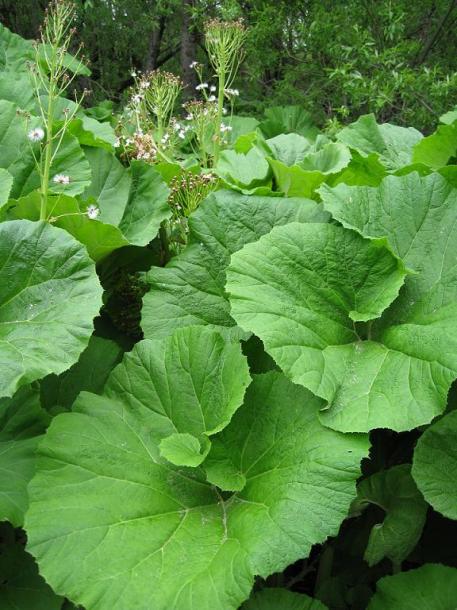 Растение 4
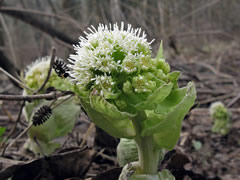 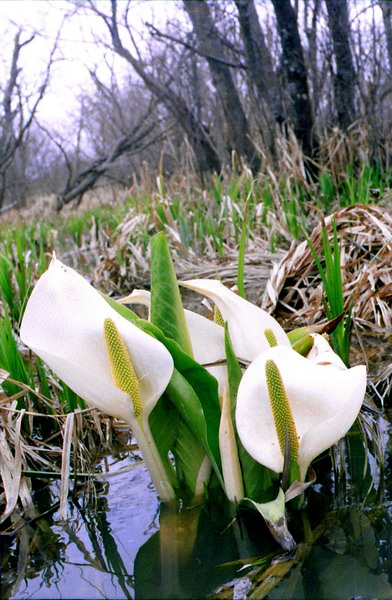 Растение 5
Этап 3
Карта Сахалина – моря, проливы, заливы
На контурной карте Сахалина отметьте моря, проливы, заливы, которые вы знаете
Этап 4
Обитатели морей
Укажите названия обитателей морей на фотографиях
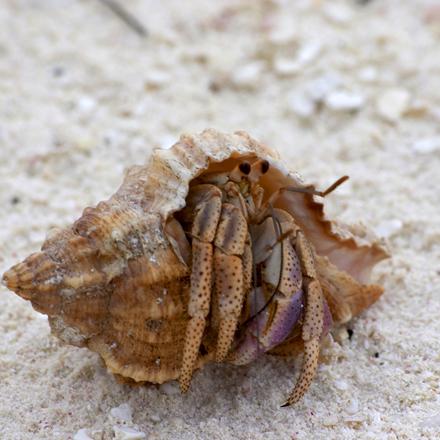 № 1
№ 2
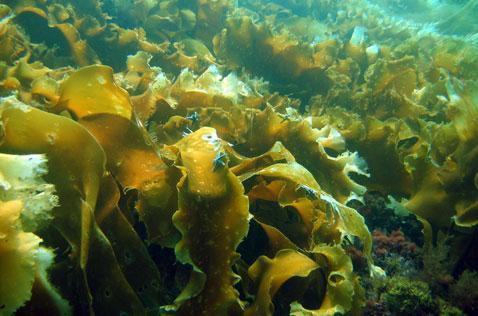 № 3
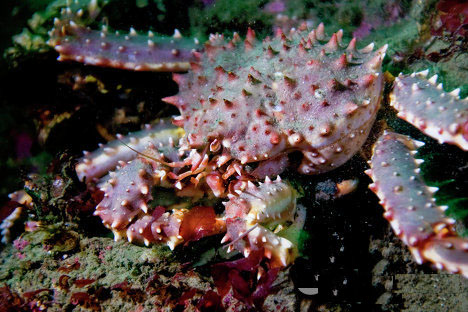 № 4
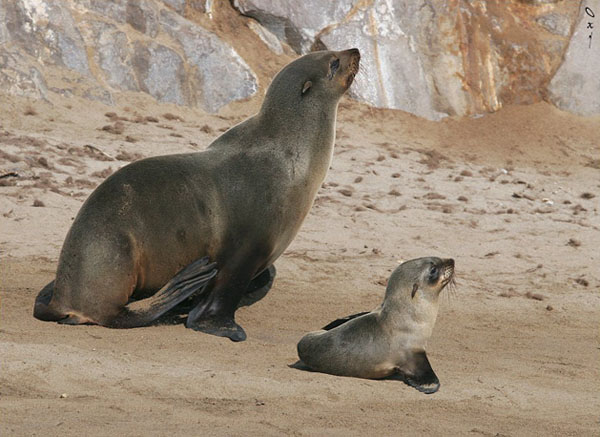 № 5
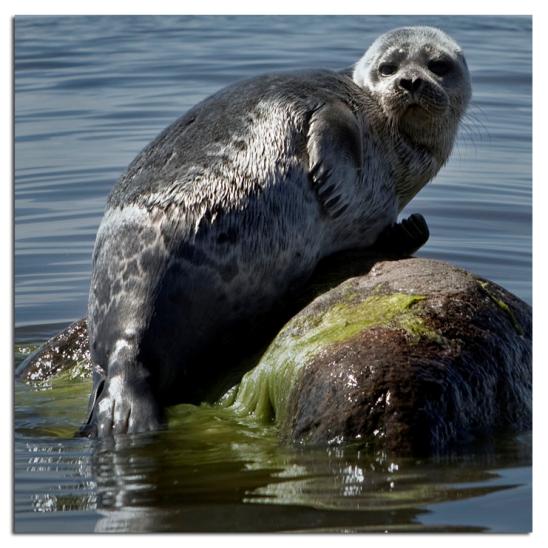 № 6
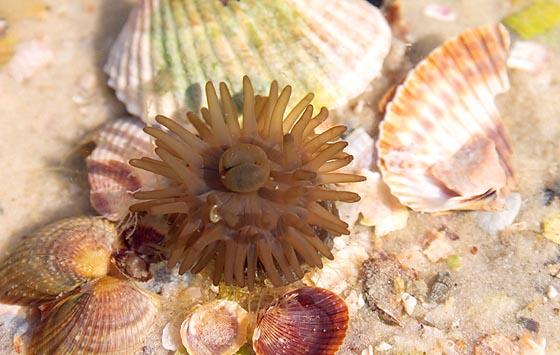 № 7
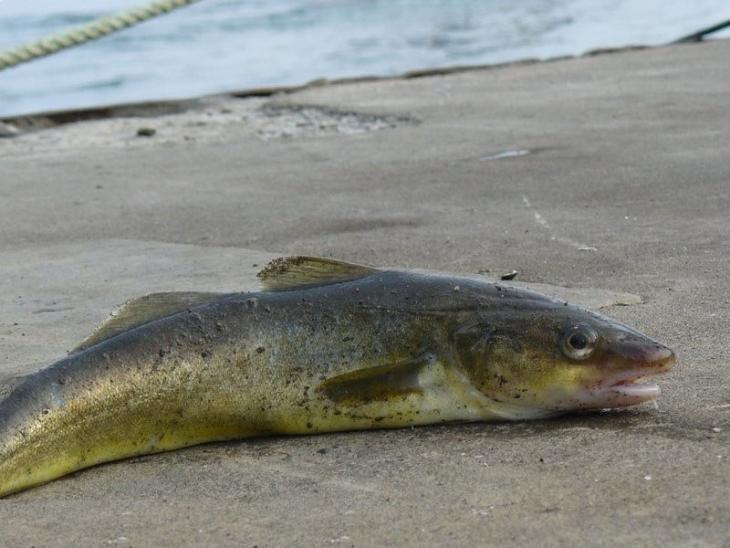 № 8
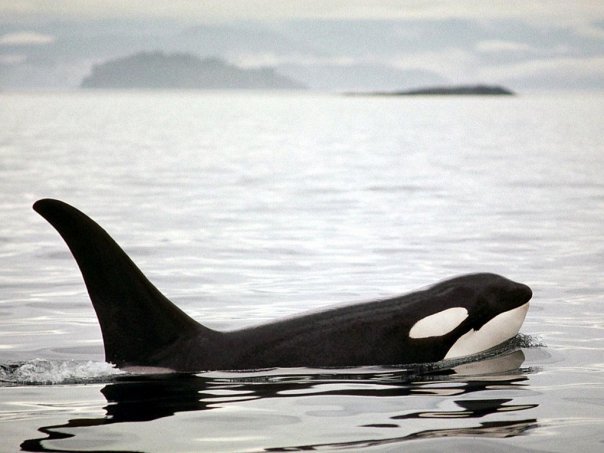 № 9
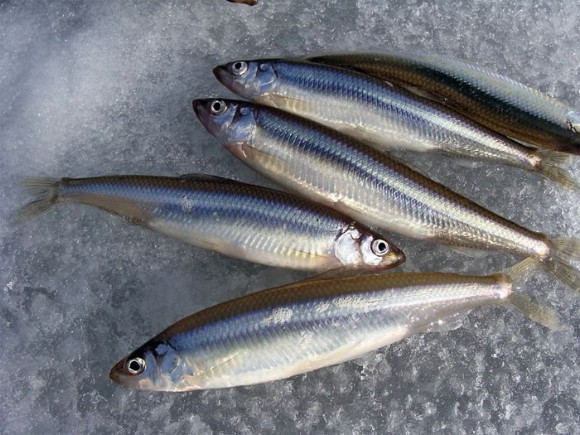 Этап 5
Фауна Сахалина - птицы
Укажите названия птиц на фотографиях
№ 1
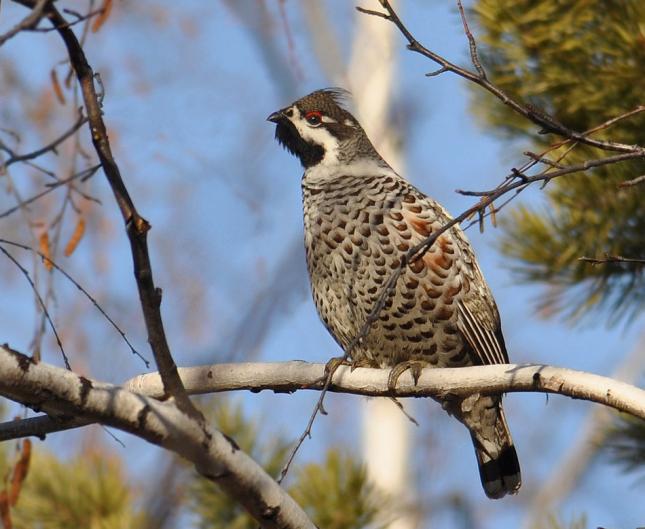 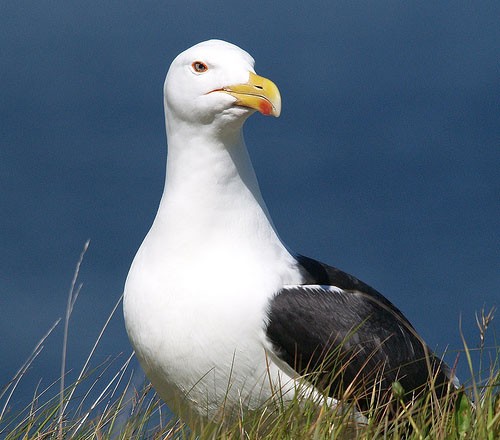 № 2
№ 3
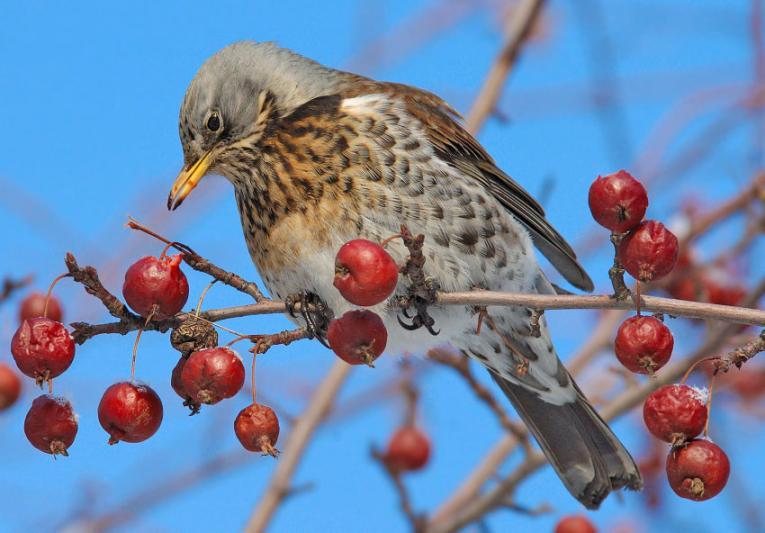 № 4
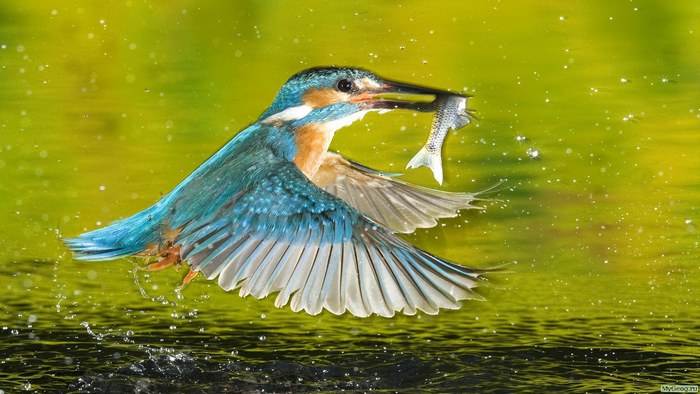 № 5
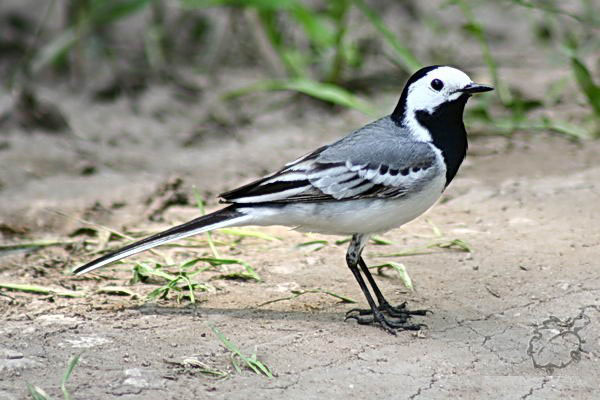 № 6
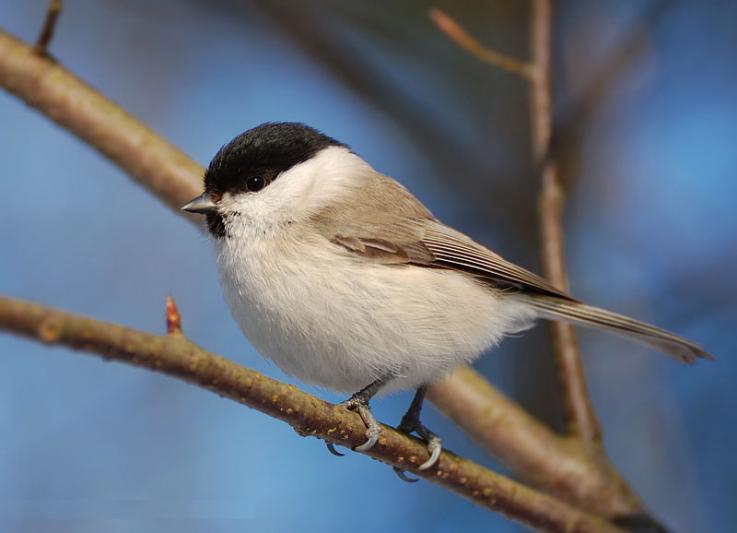 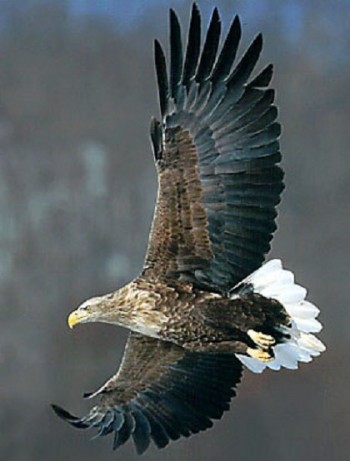 № 7
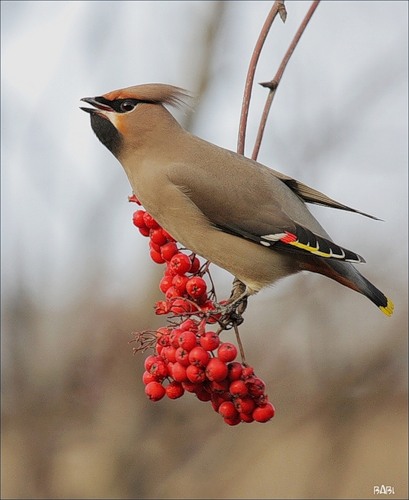 № 8
№ 9
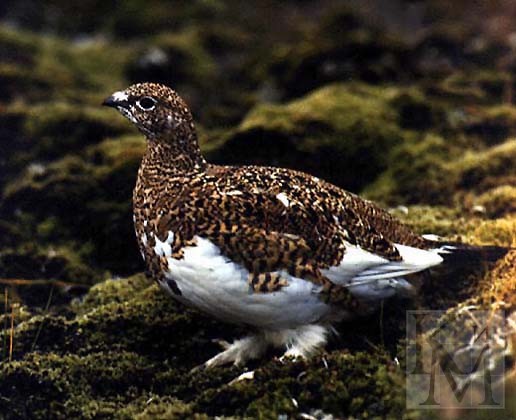 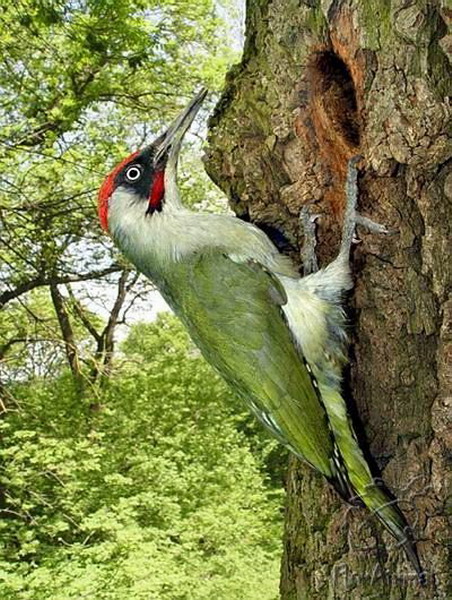 № 10
Этап 6
Карта Сахалина – географические точки
На контурной карте Сахалина отметьте географические точки, которые вы знаете
Этап 7
Топографические знаки
Напишите, что обозначают следующие топографические знаки на спортивных картах
№ 1
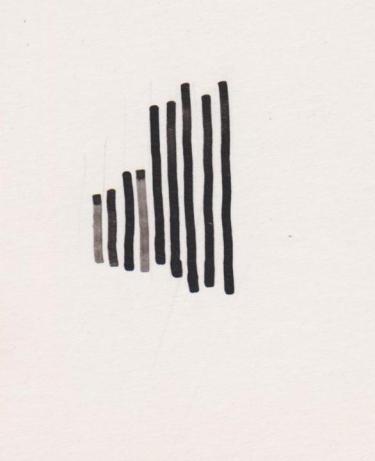 № 2
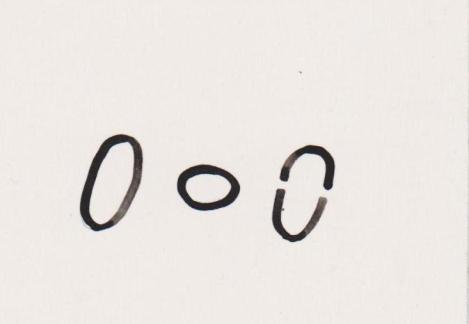 № 3
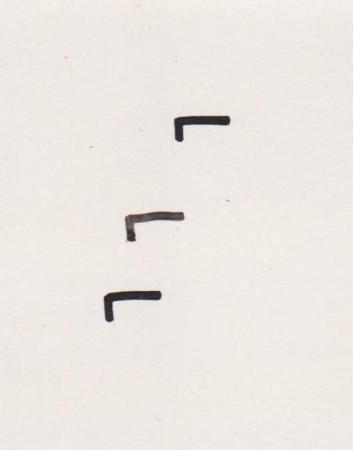 № 4
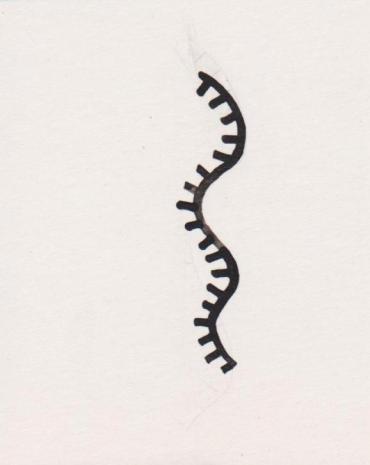 № 5
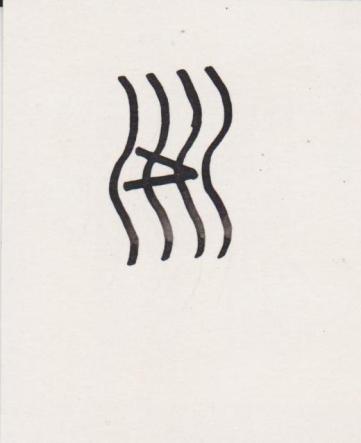 № 6
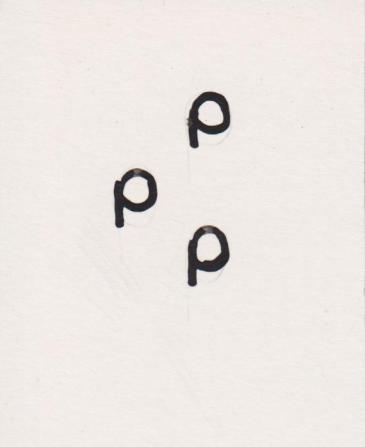 № 7
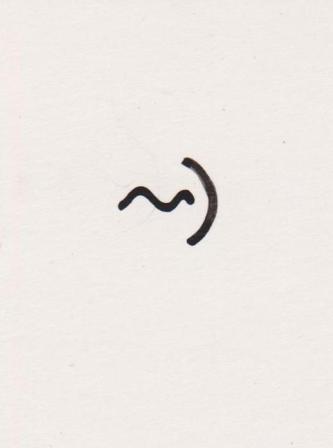 № 8
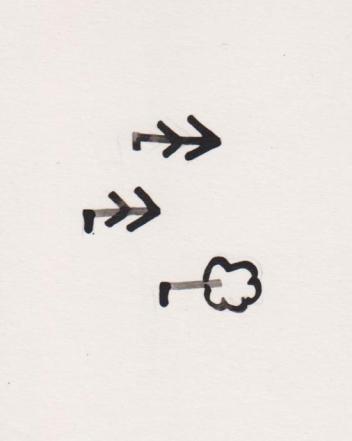 № 9
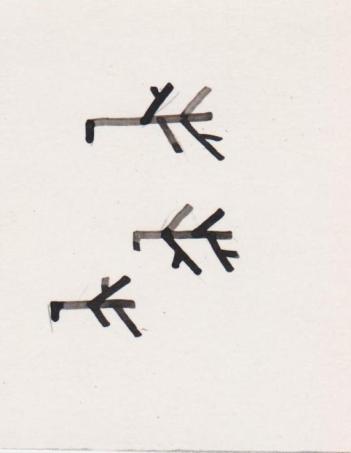 Этап 8
Фауна Сахалина -                                                 
               млекопитающие
Укажите названия млекопитающих животных, представленных на фото
№ 1
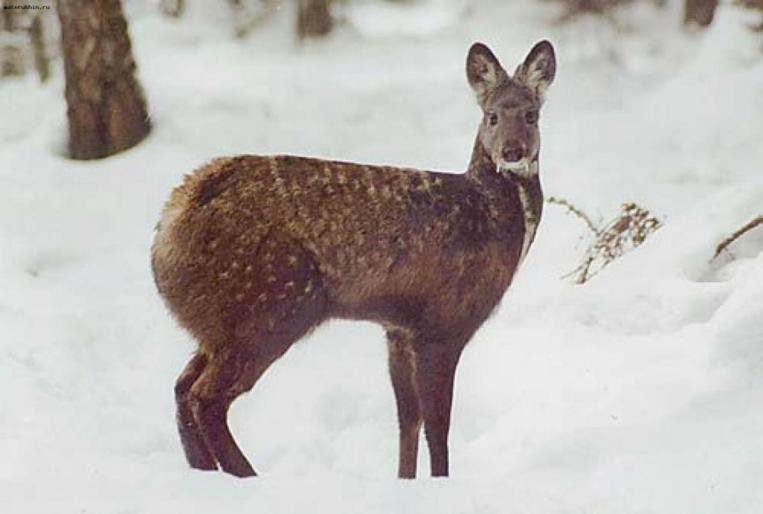 № 2
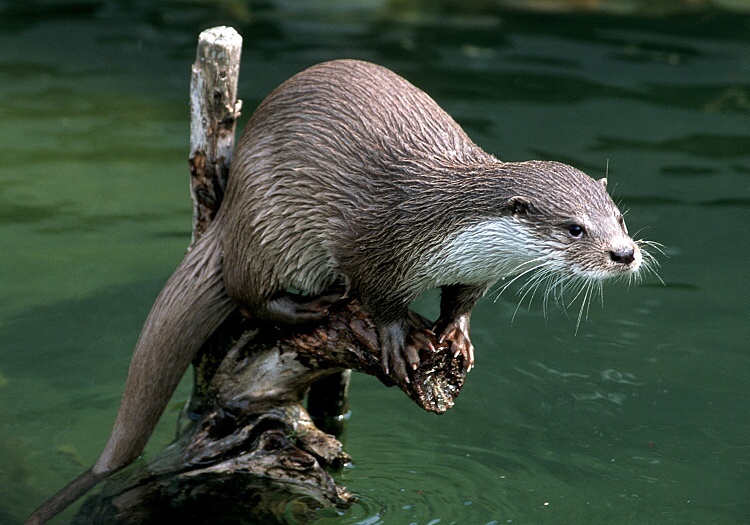 № 3
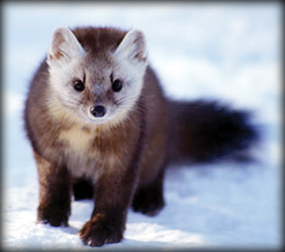 № 4
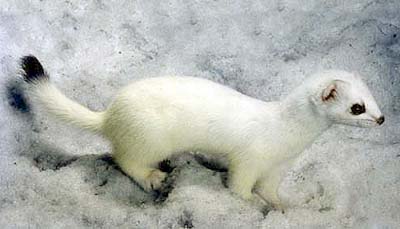 № 5
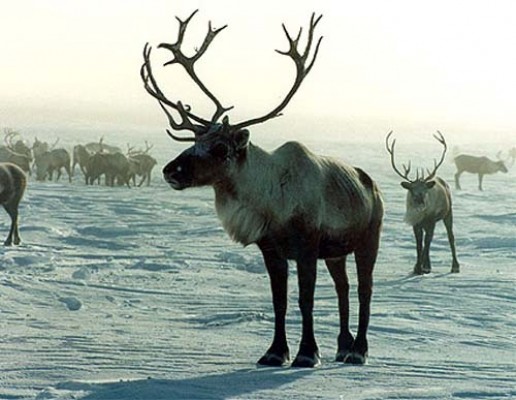 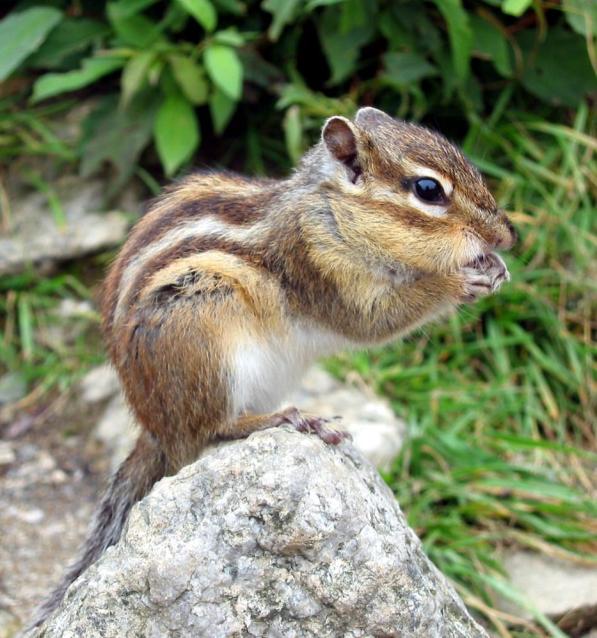 № 6
№ 7
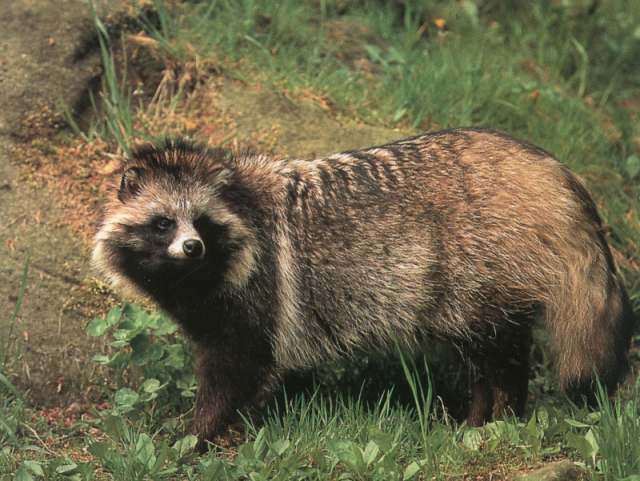 № 8
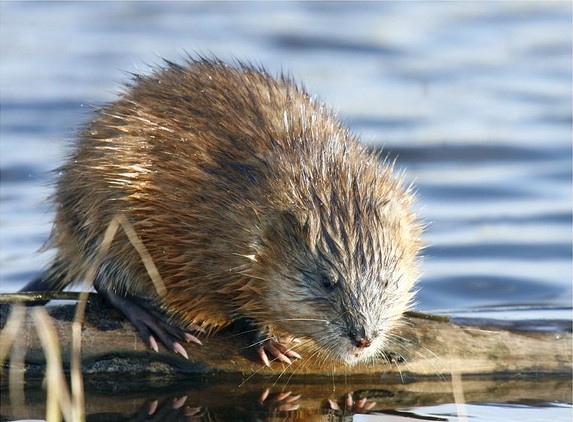 № 9
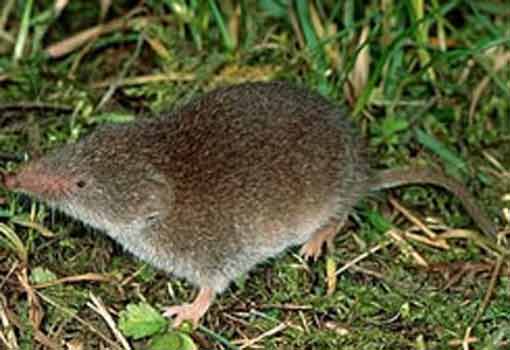 Чем больше знаешь, тем интересней жить!                                     
                                    Паустовский К. Г.